Suprotni brojevi
i
apsolutna vrijednost
Autorica: Karolina Rastić
Dorada: Antonija Horvatek
Temperature u Zagrebu i Splitu su na suprotnim stranama u odnosu na 0°C.
Da bi došla na 0°C, temperatura se na prvom termometru treba 
Da bi došla na 0°C, temperatura se na drugom termometru treba
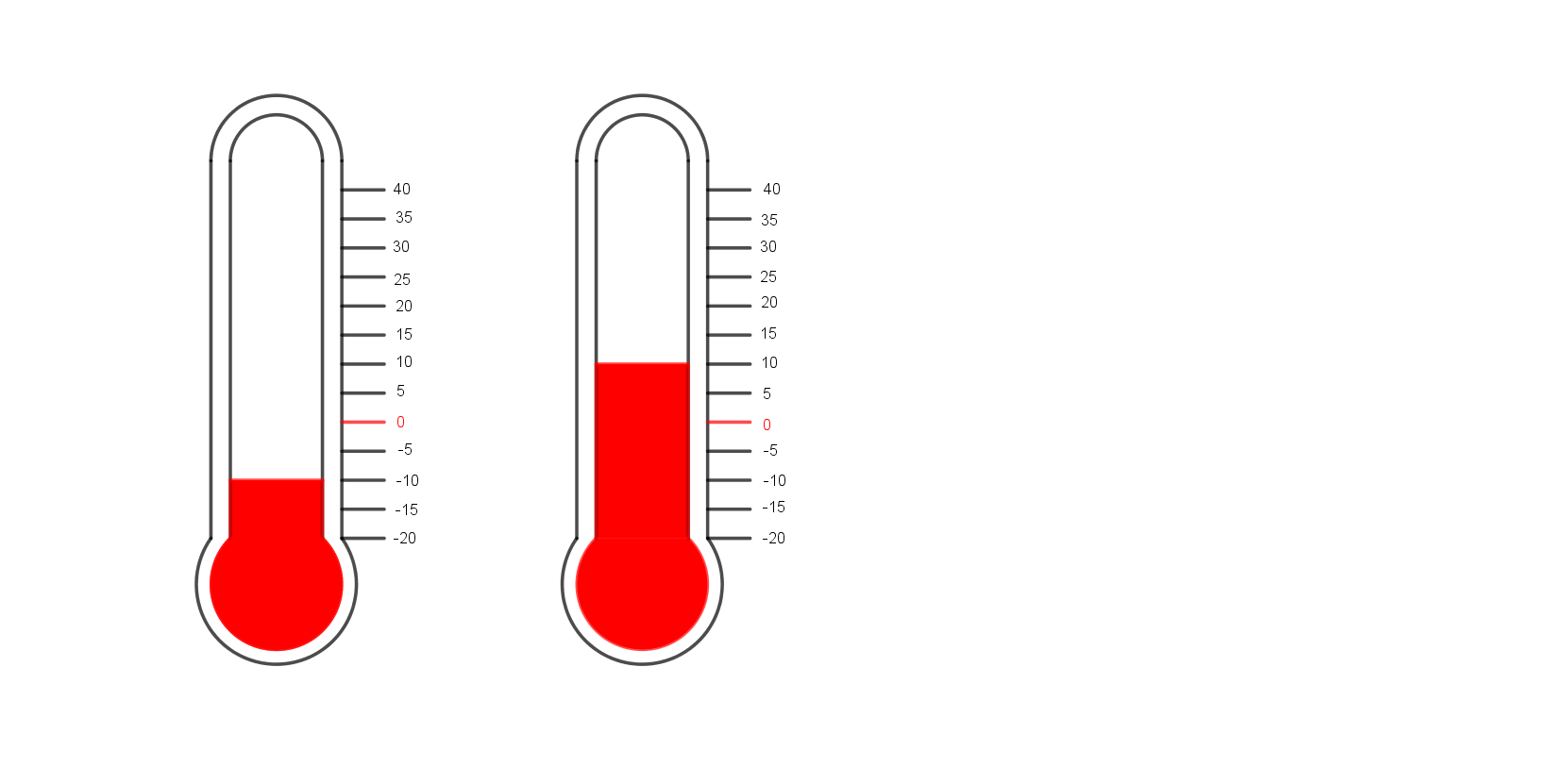 °C
°C
podići za 10°C.
spustiti za 10°C.
Zagreb
Split
SUPROTNI BROJEVI
Cijeli brojevi, koji su na brojevnom pravcu smješteni simetrično u odnosu na nulu, nazivaju se suprotni brojevi. 
Suprotni brojevi su na brojevnom pravcu jednako udaljeni od 0 i na suprotnim su stranama od nule.
SUPROTNI BROJEVI
Npr.
-7
-6
-5
-4
-3
-2
-1
0
1
2
3
4
5
6
7
-2
Suprotni broj broja  2  je ____.
2
Suprotni broj broja  -2  je ___.
-5
Suprotni broj broja  5  je ____.
6
Suprotni broj broja  -6  je ___.
0
Suprotni broj broja  0  je ___.
Na kojoj visini leti ptica?Na kojoj dubini pliva riba?
Ptica leti na visini od 20 m iznad površine mora, a riba pliva na dubini od 20 m ispod površine mora. 
Koliko je svaka od njih udaljena od površine mora?
Jednako su udaljene od površine mora, 20 m.
40
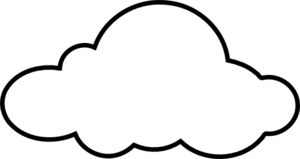 35
30
25
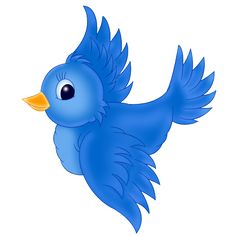 20
15
10
5
0
-5
-10
-15
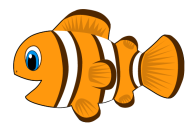 -20
-25
-30
-35
APSOLUTNA VRIJEDNOST
Udaljenost nekog broja od broja 0 (na brojevnom pravcu) zove se apsolutna vrijednost toga cijelog broja. 
Npr.
-7
-6
-5
-4
-3
-2
-1
0
1
2
3
4
5
6
7
2
Apsolutna vrijednost broja  2  je ___.
2
Apsolutna vrijednost broja  -2  je ___.
5
Apsolutna vrijednost broja  5  je ___.
APSOLUTNA VRIJEDNOST
Udaljenost nekog broja od broja 0 (na brojevnom pravcu) zove se apsolutna vrijednost toga cijelog broja. 
Npr.
-7
-6
-5
-4
-3
-2
-1
0
1
2
3
4
5
6
7
4
Apsolutna vrijednost broja  -4  je ___.
1
Apsolutna vrijednost broja  1  je ___.
0
Apsolutna vrijednost broja  0  je ___.
APSOLUTNA VRIJEDNOST
Apsolutna vrijednost cijelog broja z označava se ovako: |z|
Npr. |3| = 
        |-6|  =
Apsolutna vrijednost svakog cijelog broja (osim 0) je ___________  broj.
3
|-9| =
|0| =
9
0
|12| =
|-8| =
12
8
6
pozitivan
Apsolutna vrijednost pozitivnog cijelog broja jednaka je samom tom broju.
Apsolutna vrijednost negativnog cijelog broja jednaka je ____________________________.

Suprotni brojevi imaju _________ apsolutne vrijednosti
suprotnom broju tog broja
jednake
jednako udaljeni od nule
jer su _________________________.
Ispuni tablicu:
Jedno moguće rješenje:
A može i ovako:
Ili…
Najtoplije zahvaljujem kolegici  
Karolini Rastić
na slanju materijala, dozvoli da unesem izmjene
 i dozvoli da materijal objavim na svojim web stranicama.
 
	Antonija Horvatek
	Matematika na dlanu
	http://www.antonija-horvatek.from.hr/